Fabio Fossa
fabio.fossa@polimi.it
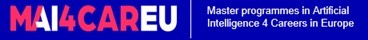 ΑΥΤΟΜΑΤΟΠΟΙΗΣΗ ΤΗΣ ΟΔΗΓΗΣΗΣ:
ΜΙΑ ΗΘΙΚΗ ΠΡΟΟΠΤΙΚΗ
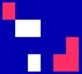 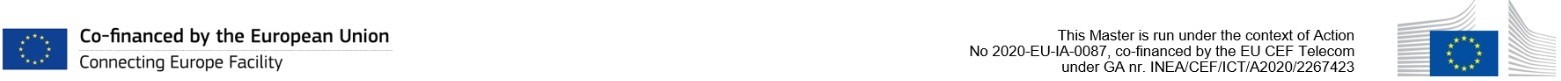 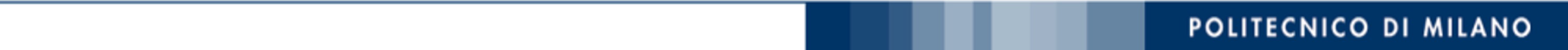 Στόχοι
Παρουσίαση της αυτοματοποίησης της οδήγησης και της ηθικής της σημασίας
Ανάλυση τριών ηθικών ζητημάτων :
Ø Ασφάλεια
Ø Βιωσιμότητα
Ø Ευθύνη
Συζήτηση αναπόφευκτων ηθικών διλημμάτων σύγκρουσης
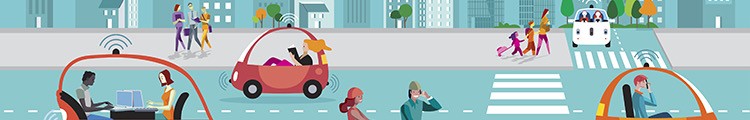 Αυτοματοποίηση της  Οδήγησης
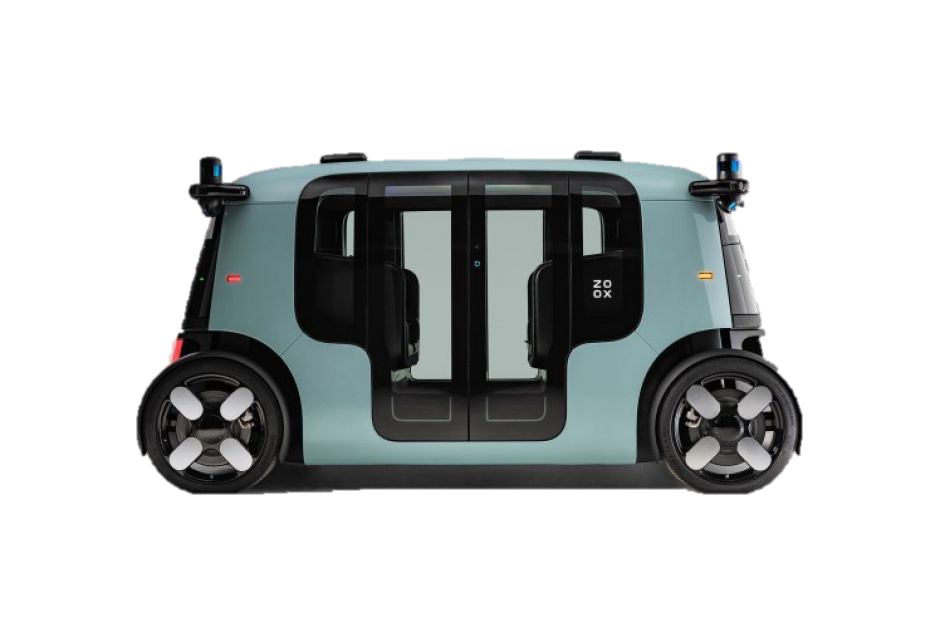 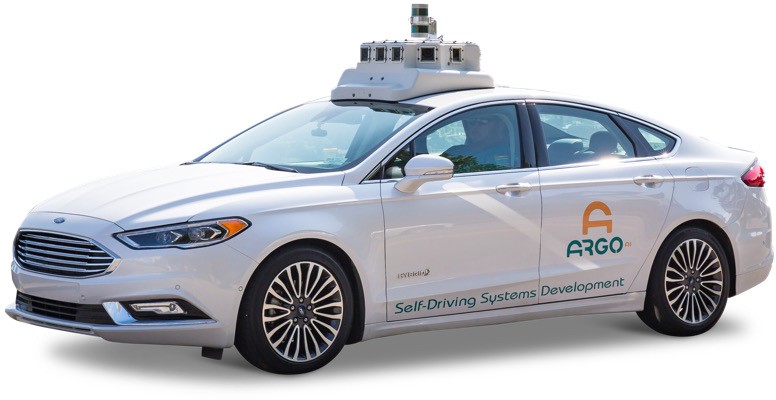 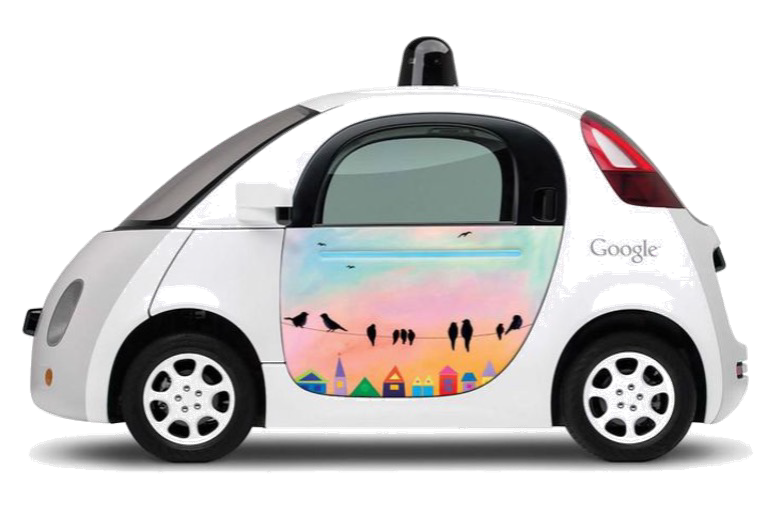 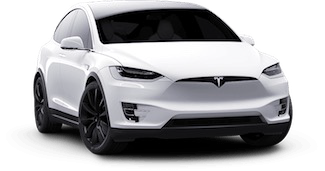 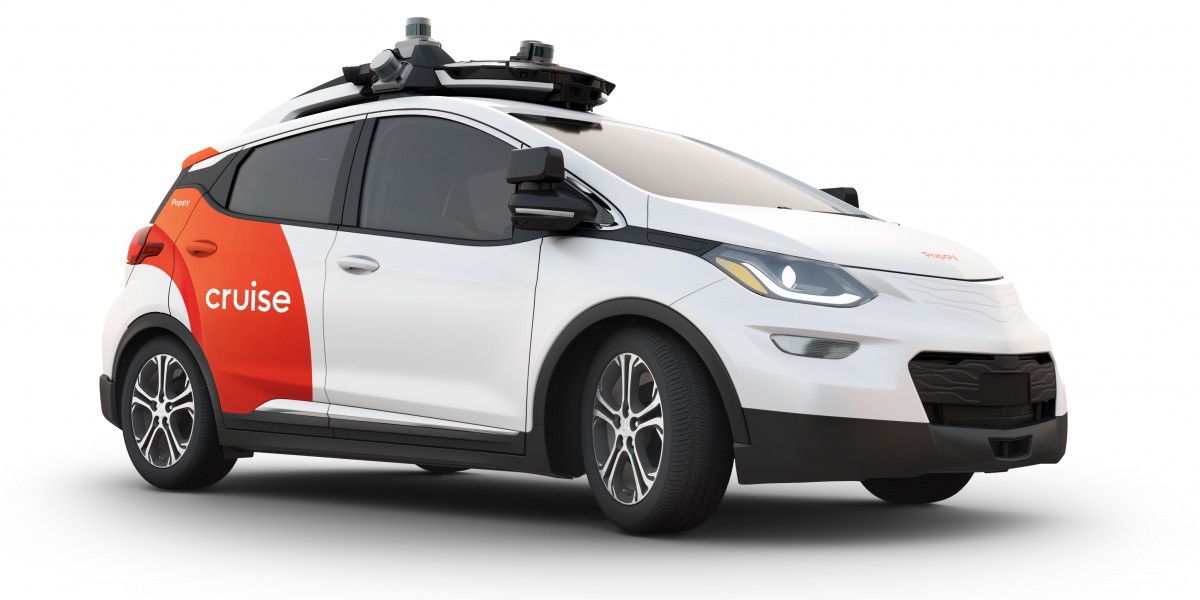 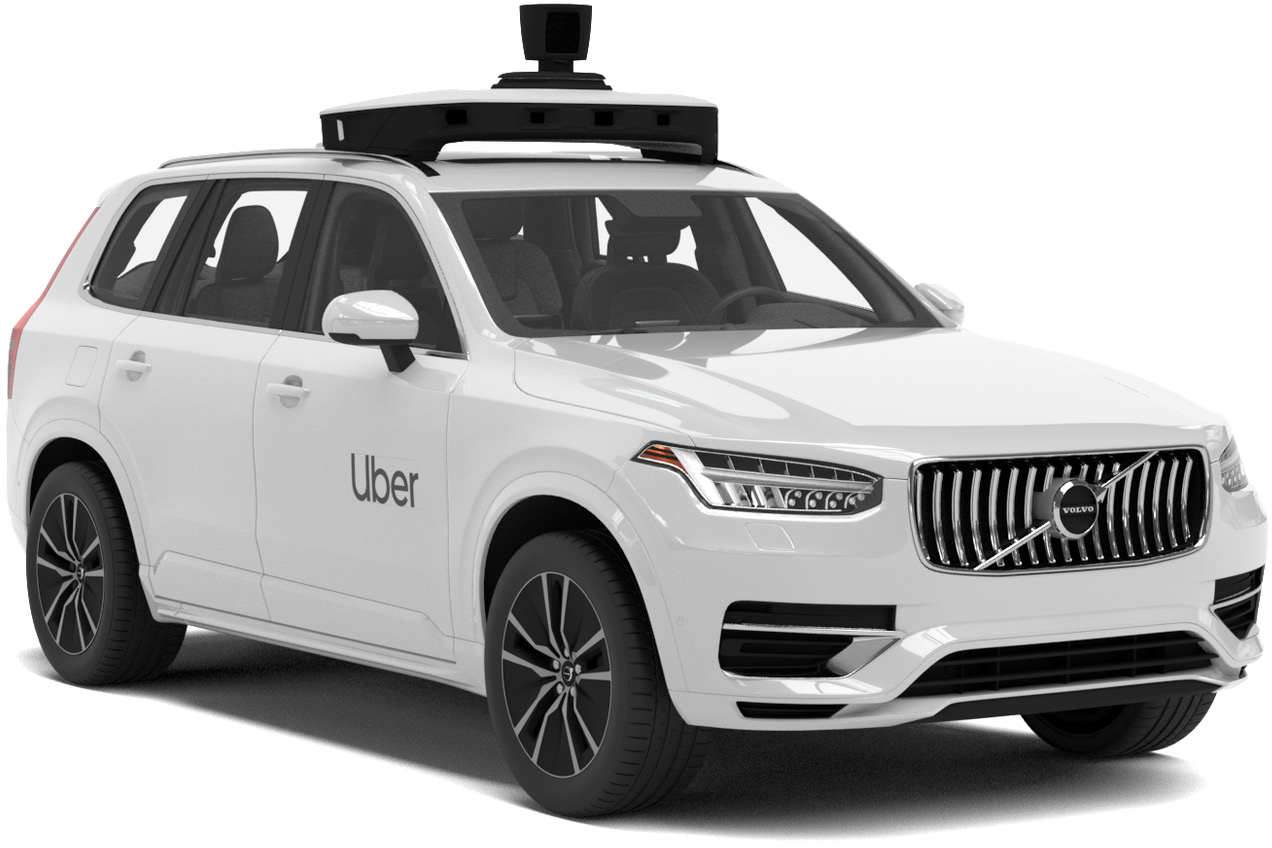 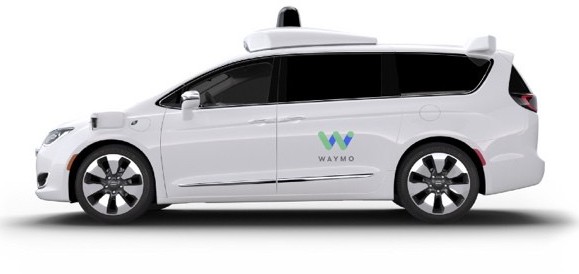 Αυτοματοποίηση της  Οδήγησης
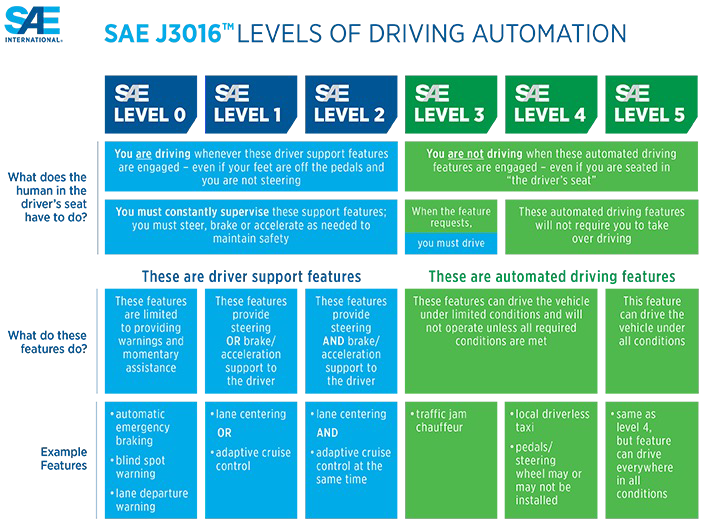 Operational Design Domain
Ηθική της αυτοματοποίησης της οδήγησης
Ποιο;
Τεχνικά ζητήματα: Επίπεδο 5 Αυτονομία
Ηθική της αυτοματοποίησης της οδήγησης
Ασφάλεια
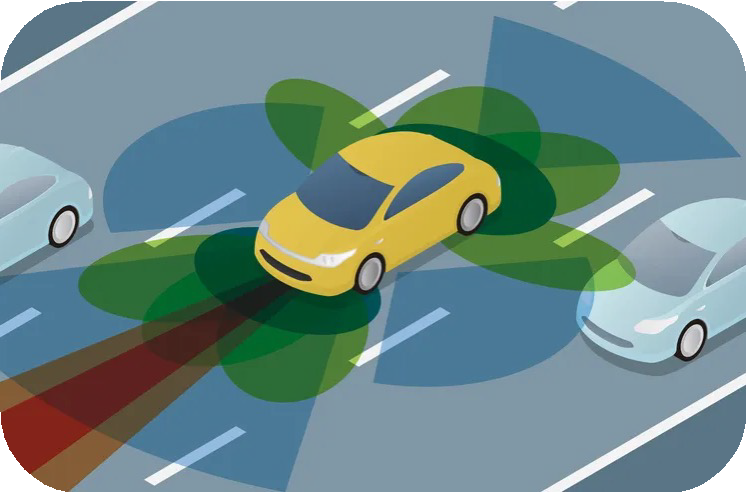 Βιωσιμότητα
Κατανομή αρμοδιοτήτων
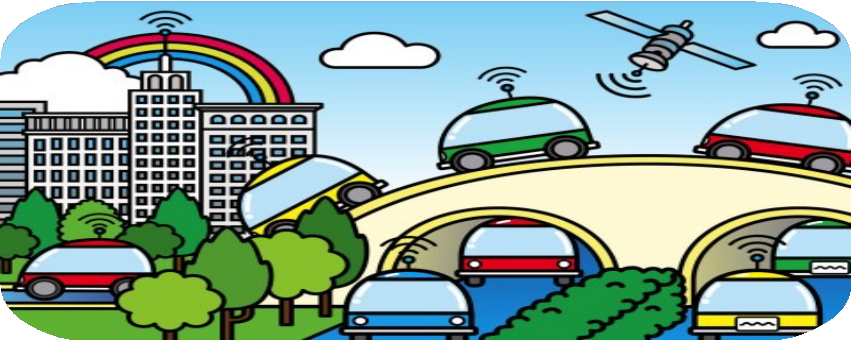 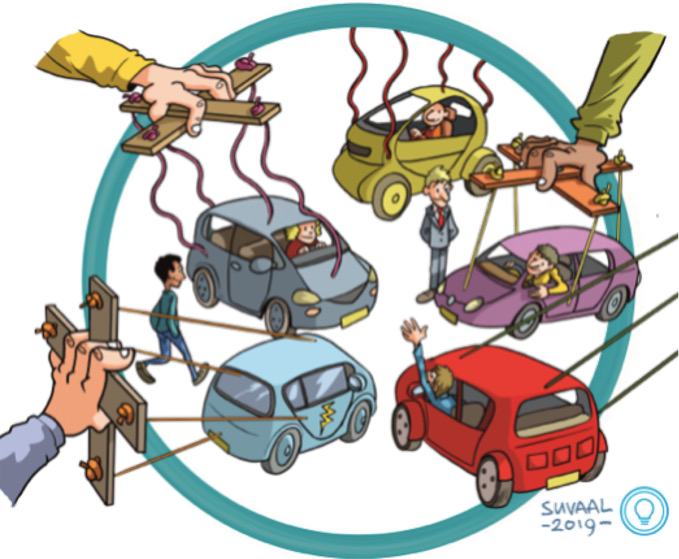 Ηθική της αυτοματοποίησης της οδήγησης
Πολιτική
Ηθική
Ποιο;
Τεχνικά ζητήματα: Επίπεδο 5 Αυτονομία
Κανονισμός
Ηθική της αυτοματοποίησης της οδήγησης
Ηθική
Πολιτική
Σχεδιασμός
Ποιο;
Τεχνικά ζητήματα: Επίπεδο 5 Αυτονομία
Κανονισμός

↑Κοινωνική εμπιστοσύνη↑
Ασφάλεια
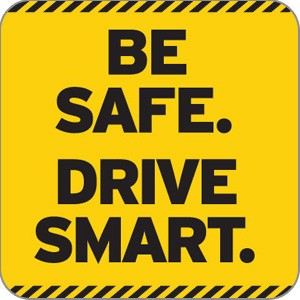 Το επιχείρημα της ασφάλειας
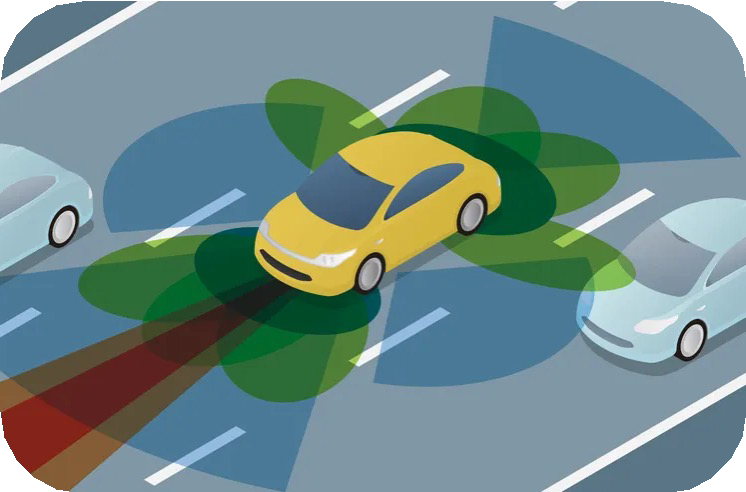 Παραδοσιακά προβλήματα: ‘συνήθεις’ κίνδυνοι κινητικότητας
Τεχνητή Νοημοσύνη: νέες ευκαιρίες!
ΤΕΡΑΣΤΙΕΣ προοπτικές – θεωρητικά, τουλάχιστον:
☞ Έως και το 90% των τροχαίων ατυχημάτων προκαλείται από ανθρώπινο λάθος (γραπτά μηνύματα και οδήγηση, οδήγηση υπό την επήρεια αλκοόλ, ύπνος στο τιμόνι, κόπωση, οδική συμπεριφορά, άγχος …)
☞ 1.3 εκατομμύρια θάνατοι ετησίως παγκοσμίως


Πολλές συγκρούσεις θα μπορούν να αποφευχθούν!
Αφαιρώντας τον ανθρώπινο έλεγχο και παραδίδοντάς τον σε αξιόπιστα συστήματα, η αυτοματοποίηση της οδήγησης θα μπορούσε να μειώσει δραματικά τα ατυχήματα και τους θανάτους από τροχαία ατυχήματα
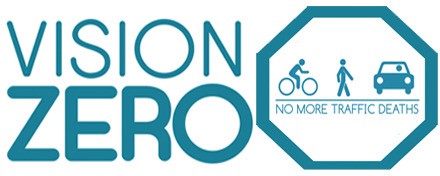 The Safety Argument
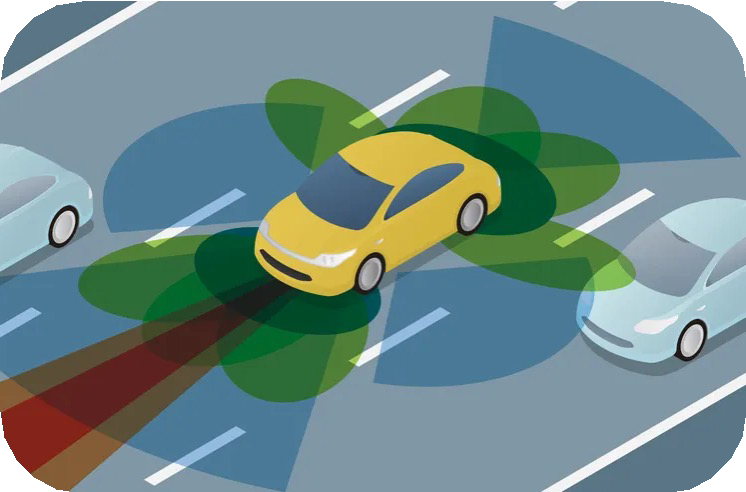 Παραδοσιακά προβλήματα: ‘συνήθεις’ κίνδυνοι κινητικότητας
Τεχνητή Νοημοσύνη: νέες ευκαιρίες, νέα ρίσκα!
ΤΕΡΑΣΤΙΕΣ προοπτικές – θεωρητικά, τουλάχιστον:
☞ Έως και το 90% των τροχαίων ατυχημάτων προκαλείται από ανθρώπινο λάθος (γραπτά μηνύματα και οδήγηση, οδήγηση υπό την επήρεια αλκοόλ, ύπνος στο τιμόνι, κόπωση, οδική συμπεριφορά, άγχος …)
☞ 1.3 εκατομμύρια θάνατοι ετησίως παγκοσμίως


Πολλές συγκρούσεις θα μπορούν να αποφευχθούν!
Αφαιρώντας τον ανθρώπινο έλεγχο και παραδίδοντάς τον σε αξιόπιστα συστήματα, η αυτοματοποίηση της οδήγησης θα μπορούσε να μειώσει δραματικά τα ατυχήματα και τους θανάτους από τροχαία ατυχήματα
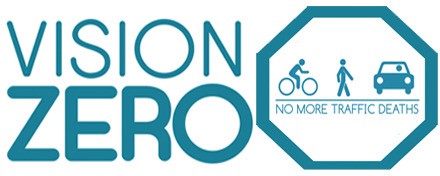 Ασφάλεια και Ιδιωτικότητα
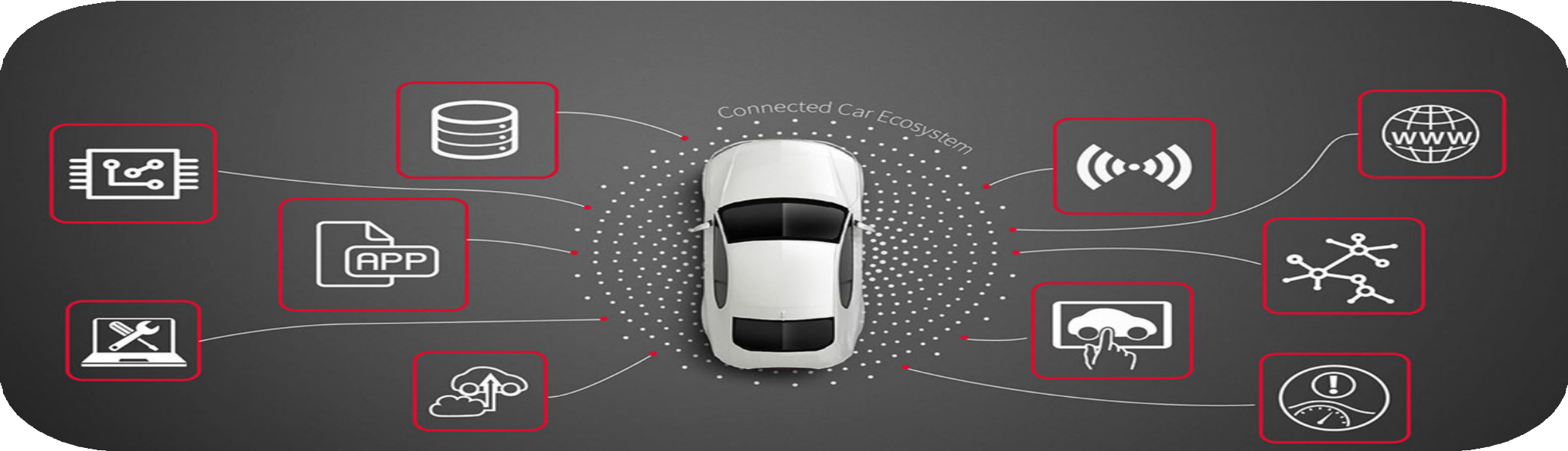 Ασφάλεια
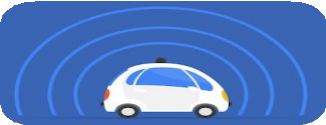 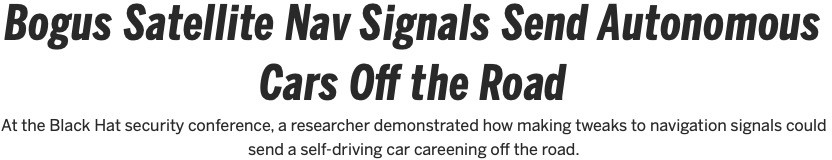 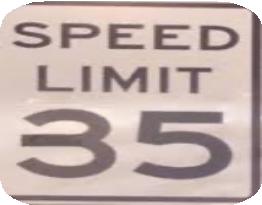 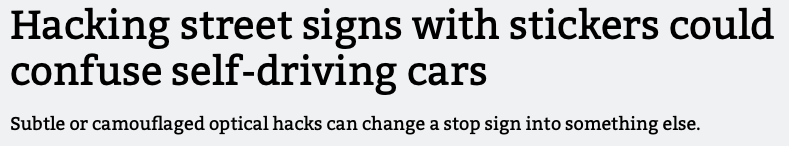 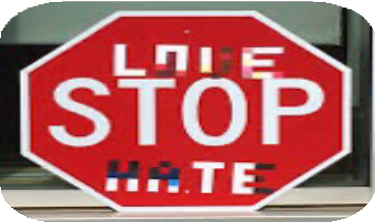 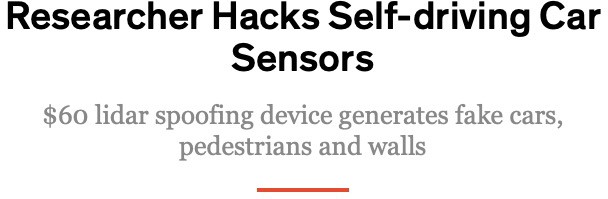 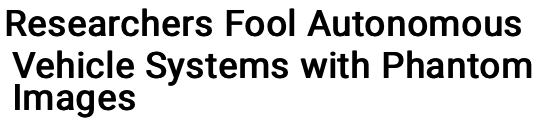 Ιδιωτικότητα
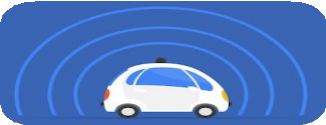 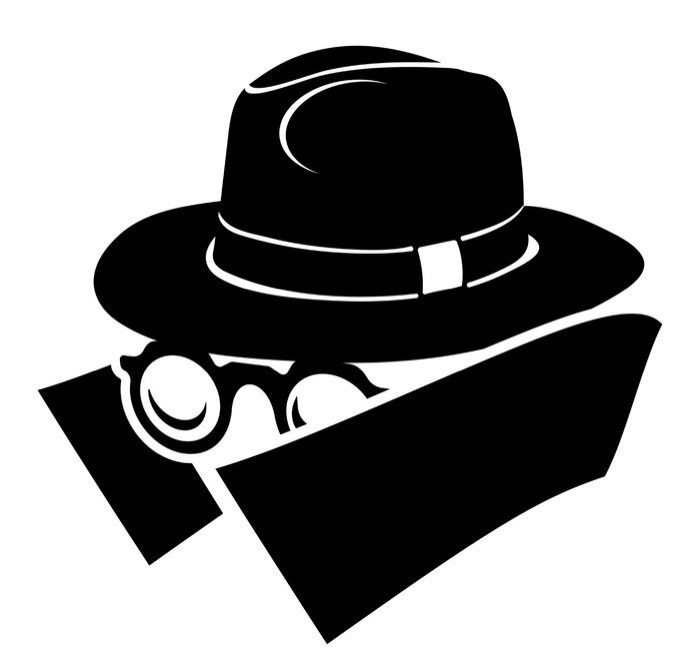 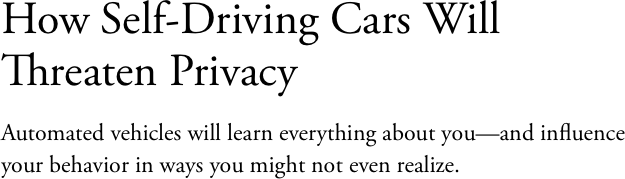 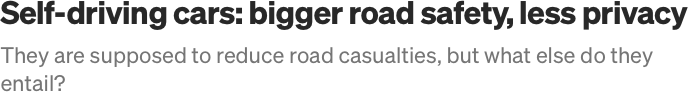 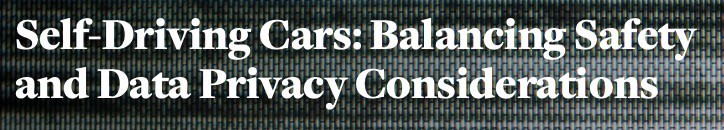 Ασφάλεια & Ιδιωτικότητα
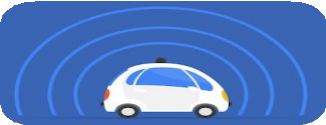 Τα αυτόνομα οχήματα εγκυμονούν κινδύνους τόσο για τα κοινά οχήματα όσο και για τα πληροφοριακά συστήματα
Ασφάλεια & Ιδιωτικότητα
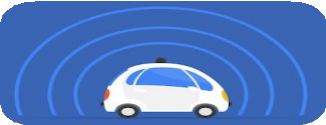 Τα αυτόνομα οχήματα εγκυμονούν κινδύνους τόσο για τα κοινά οχήματα όσο και για τα πληροφοριακά συστήματα
☞διπλή πρόκληση ασφάλειας :
-Να κατασκευάζονται ασφαλή οχήματα : συνήθη ζητήματα (αντοχή σε σύγκρουση, αξιοπιστία), αλλά και σφάλματα, προβλήματα λογισμικού, βλάβες αισθητήρων, προβλήματα επικοινωνίας …
- Να κατασκευάζονται ασφαλισμένα οχήματα : υποχρεώσεις ψηφιακών υποδομών, υποκλοπή, εξωτερικές επιθέσεις, κλοπές δεδομένων, διαρροές δεδομένων...
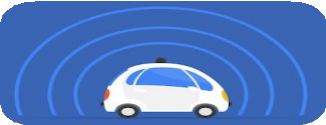 Ασφάλεια & Ιδιωτικότητα
Τα αυτόνομα οχήματα εγκυμονούν κινδύνους τόσο για τα κοινά οχήματα όσο και για τα πληροφοριακά συστήματα
☞διπλή πρόκληση ασφάλειας :
-Να κατασκευάζονται ασφαλή οχήματα : συνήθη ζητήματα (αντοχή σε σύγκρουση, αξιοπιστία), αλλά και σφάλματα, προβλήματα λογισμικού, βλάβες αισθητήρων, προβλήματα επικοινωνίας …
- Να κατασκευάζονται ασφαλισμένα οχήματα : υποχρεώσεις ψηφιακών υποδομών, υποκλοπή, εξωτερικές επιθέσεις, κλοπές δεδομένων, διαρροές δεδομένων...
☞ θέματα ιδιωτικού απορρήτου :
- Για τη σωστή λειτουργία των αυτόνομων οχημάτων, πρέπει να συλλέγεται, να διαμοιράζεται και να αποθηκεύεται ένας τεράστιος όγκος δεδομένων. : προσωπικά δεδομένα επίσης!
-Ορισμοί της ιδιωτικότητας και των ευαίσθητων δεδομένων όπως εμπλέκονται στην ΕΕ
-Προστασία της ιδιωτικότητας στο σύνολο της υποδομής
-Ενημερωμένη συγκατάθεση (…)
Ασφάλεια
Θετικά:
☞Αναστοχασμός με κριτική σκέψη σχετικά με τις ευκαιρίες και τους κινδύνους που σχετίζονται με την ηθικήrisks
☞Ενσωμάτωση ηθικών προβληματισμών στις διαδικασίες σχεδιασμού
☞ Παροχή αποτελεσματικών ρυθμίσεων, μέτρων πολιτικής και θεσμικής υποστήριξης, για την ασφαλή κινητικότητα
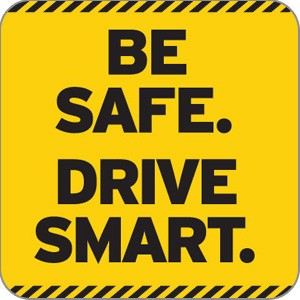 Βιωσιμότητα
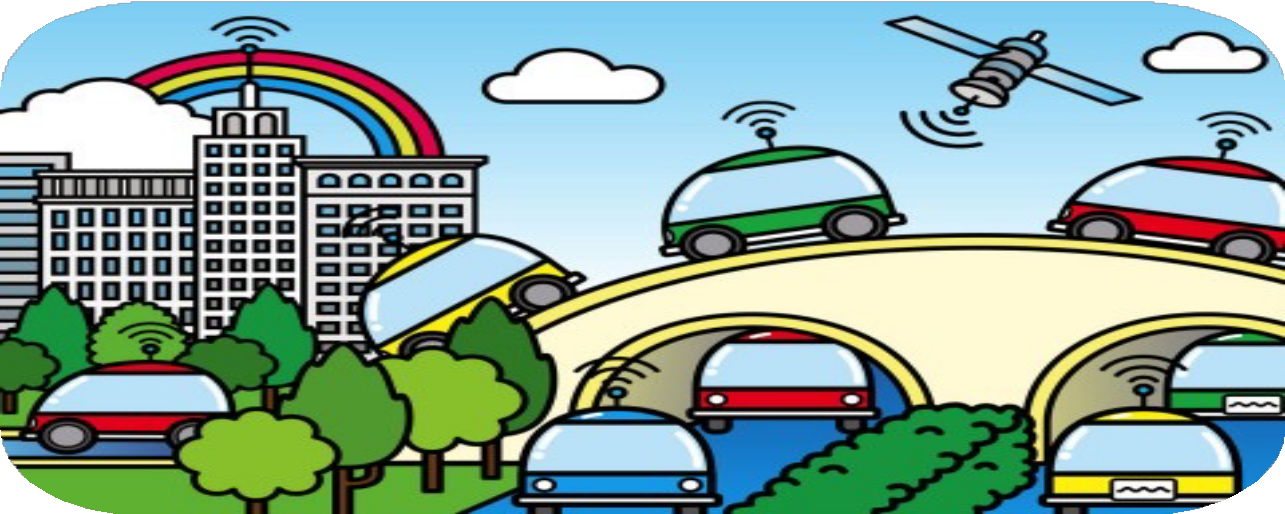 Περιγραφές Βιωσιμότητας
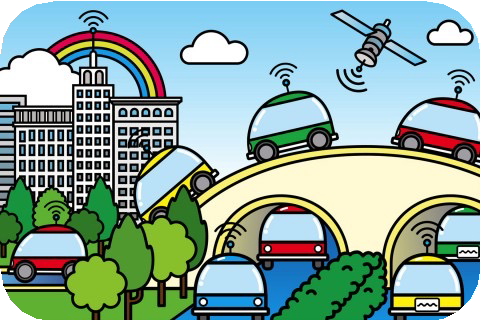 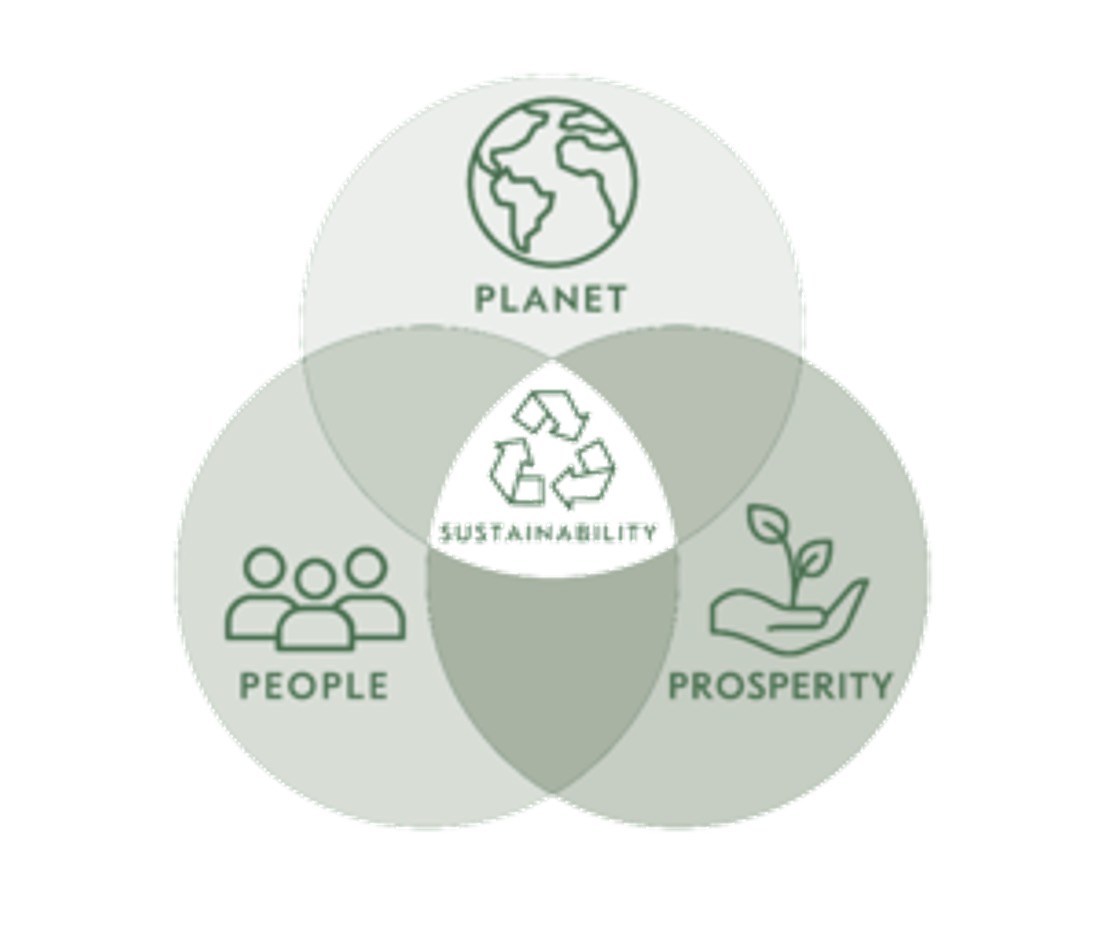 Περιγραφές Βιωσιμότητας
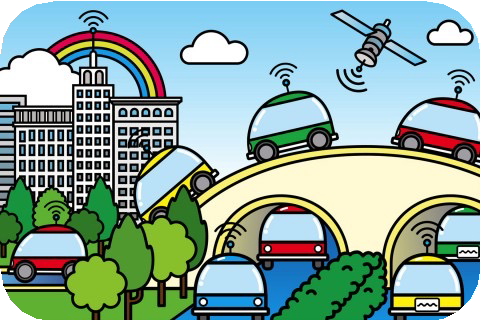 Βελτιστοποίηση της κυκλοφορίας και νέα πρότυπα κινητικότητας
-Μειωμένη κατανάλωση καυσίμων (ατμοσφαιρική ρύπανση)
-Μειωμένες εκπομπές CO2 (υπερθέρμανση του πλανήτη)
-Μειωμένη χρήση της γης
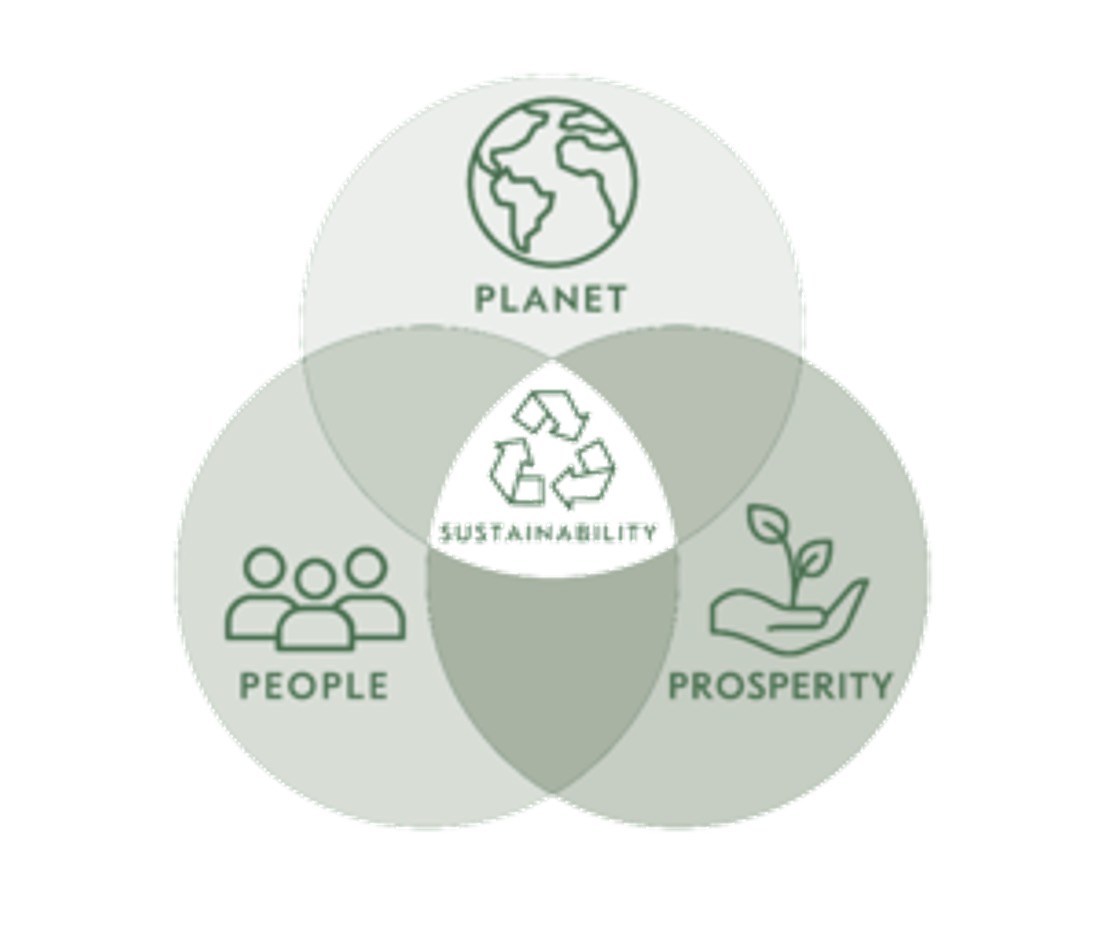 Περιγραφές Βιωσιμότητας
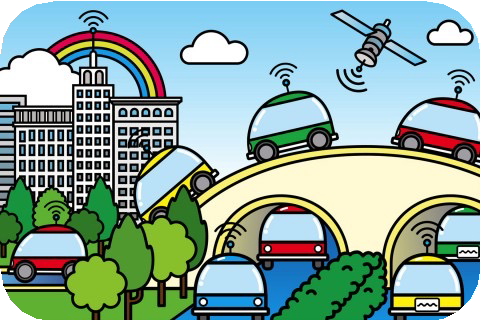 Βελτιστοποίηση της κυκλοφορίας και νέα πρότυπα κινητικότητας
-Μειωμένη κατανάλωση καυσίμων (ατμοσφαιρική ρύπανση)
-Μειωμένες εκπομπές CO2 (υπερθέρμανση του πλανήτη)
-Μειωμένη χρήση της γης

Περισσότερος πλούτος

-Νέες επιχειρηματικές ευκαιρίες
-Νέες θέσεις εργασίας
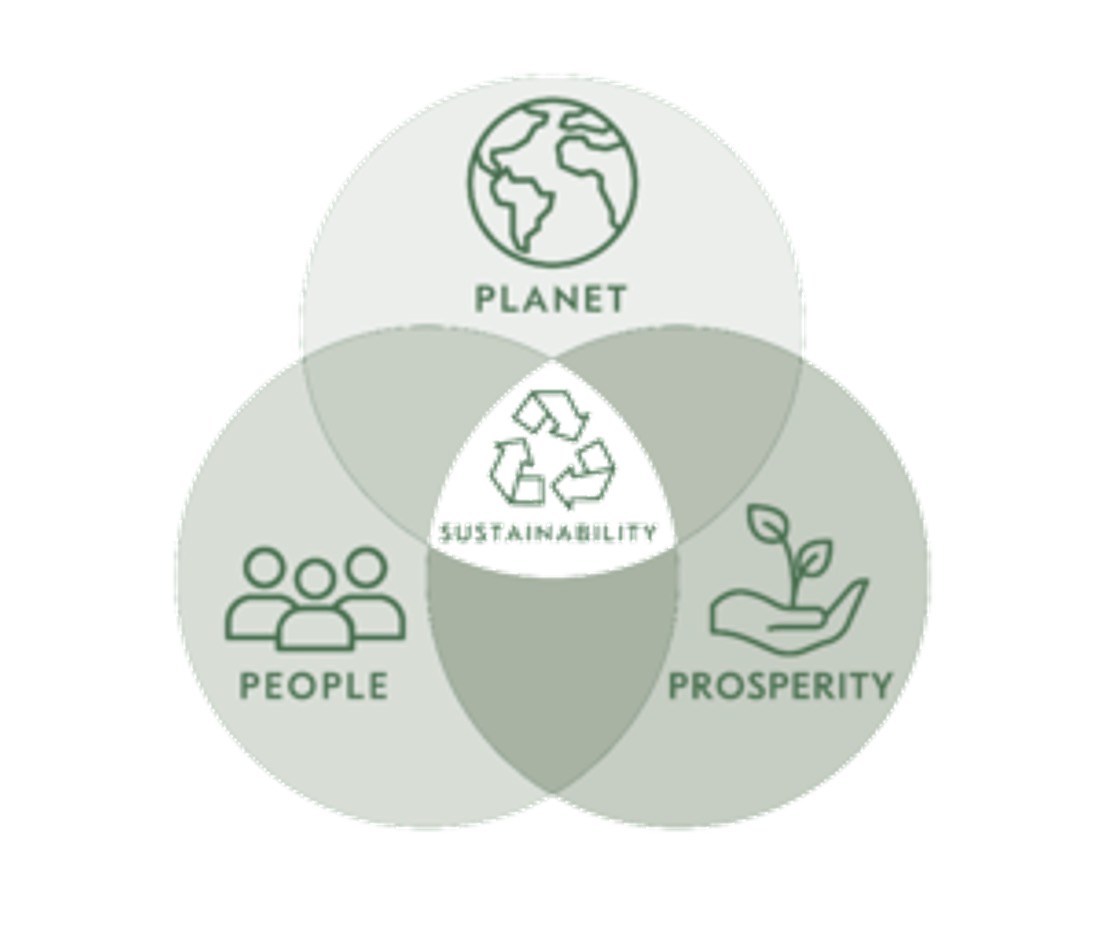 Περιγραφές Βιωσιμότητας
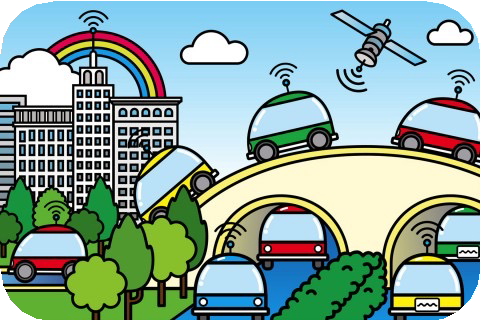 Βελτιστοποίηση της κυκλοφορίας και νέα πρότυπα κινητικότητας
- Μειωμένη κατανάλωση καυσίμων (ατμοσφαιρική ρύπανση)
-Μειωμένες εκπομπές CO2 (υπερθέρμανση του πλανήτη)
-Μειωμένη χρήση της γης
Περισσότερος πλούτος
Αύξηση της ευημερίας
-	Λιγότερος χρόνος στη κίνηση
-	Καμία χρονική επιβάρυνση στην οδήγηση
-	Βελτιωμένες επιλογές κινητικότητας
-      Ενσωμάτωση
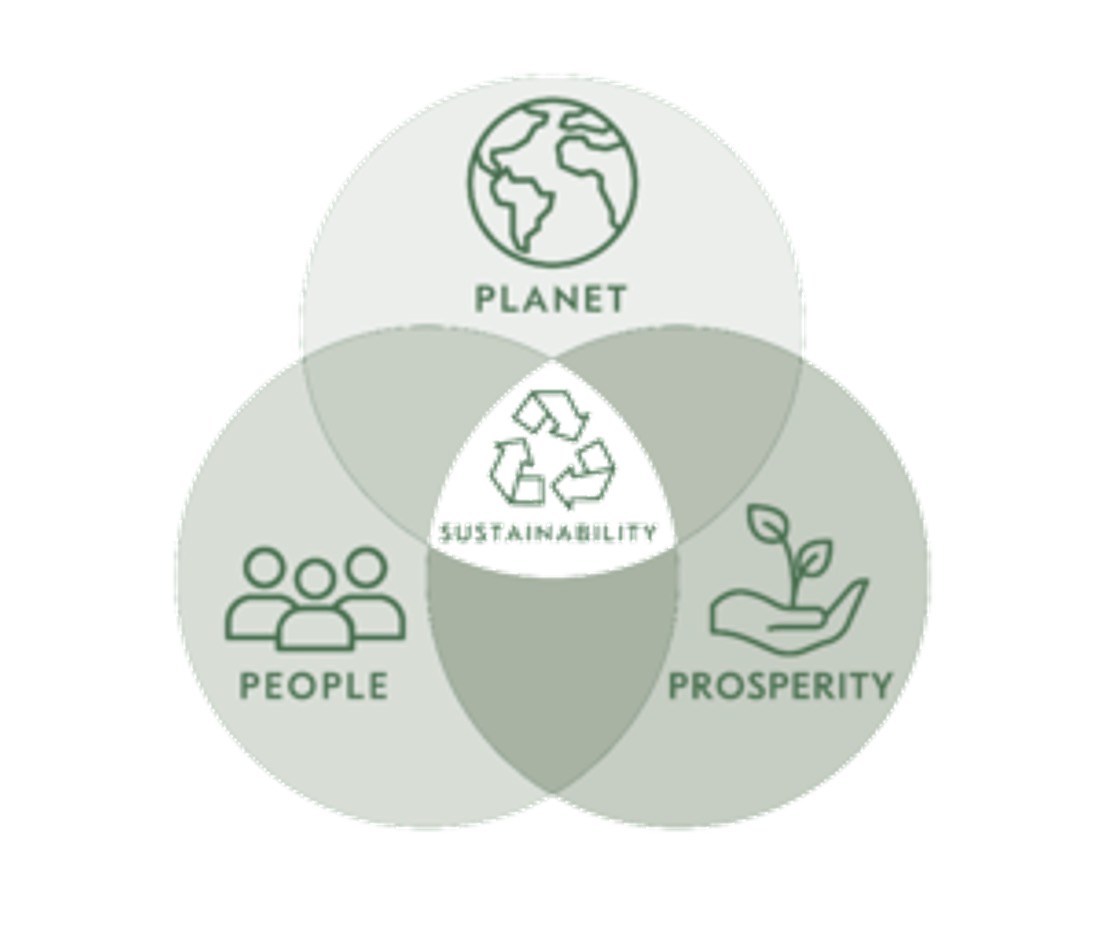 -Νέες επιχειρηματικές ευκαιρίες
-Νέες ευκαιρίες εργασίας
Περιγραφές Βιωσιμότητας
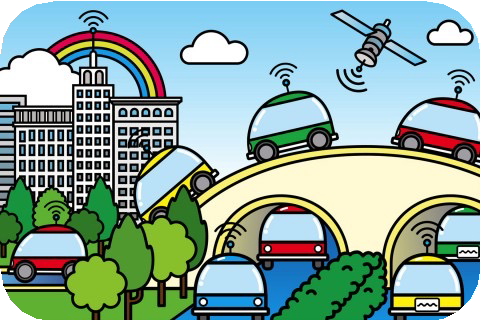 Βελτιστοποίηση της κυκλοφορίας και νέα πρότυπα κινητικότητας
- Μειωμένη κατανάλωση καυσίμων (ατμοσφαιρική ρύπανση)
-Μειωμένες εκπομπές CO2 (υπερθέρμανση του πλανήτη)
-Μειωμένη χρήση της γης
Rebound
effect
Empty trips
Beyond
Private 
property
Data Centres
Περισσότερος πλούτος
Αύξηση της ευημερίας
-	Λιγότερος χρόνος στη κίνηση
-	Καμία χρονική επιβάρυνση στην οδήγηση
-	Βελτιωμένες επιλογές κινητικότητας
-      Ενσωμάτωση
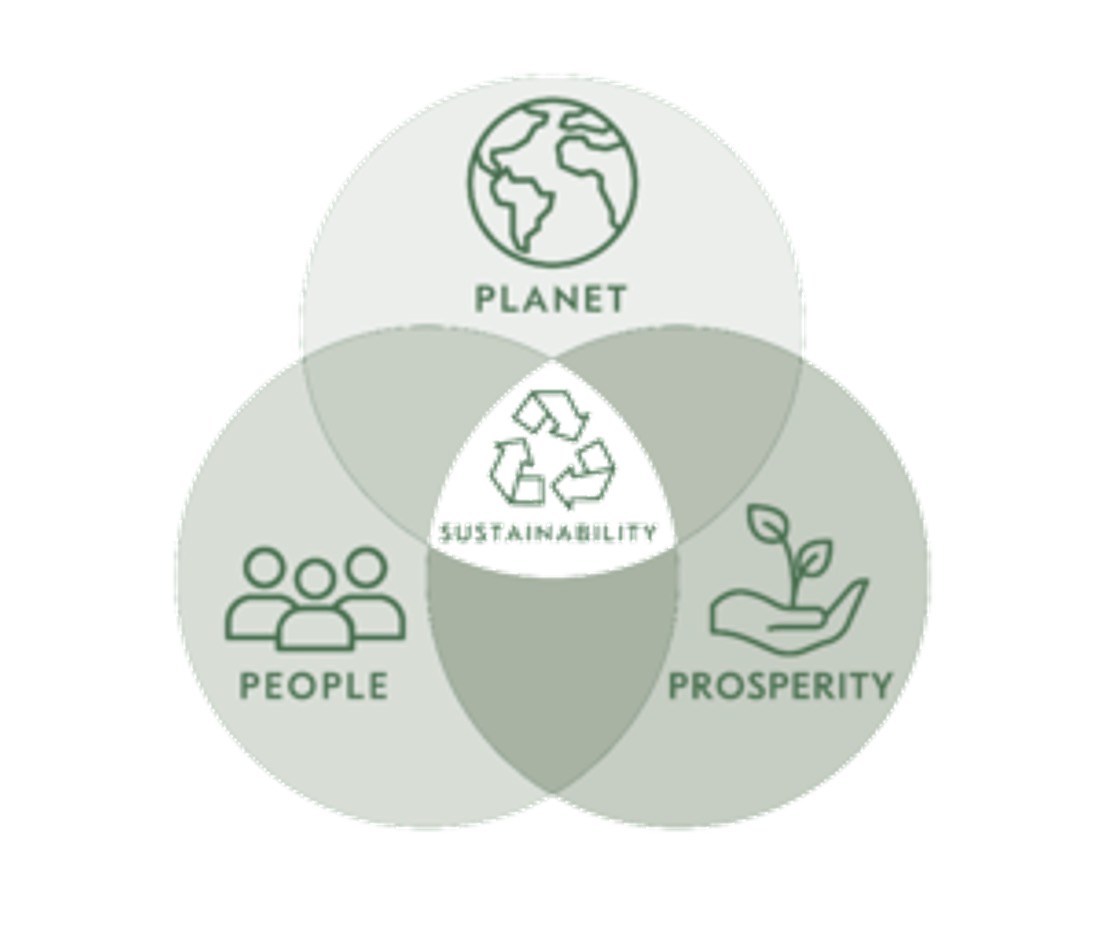 -Νέες επιχειρηματικές ευκαιρίες
-Νέες ευκαιρίες εργασίας
Περιγραφές Βιωσιμότητας
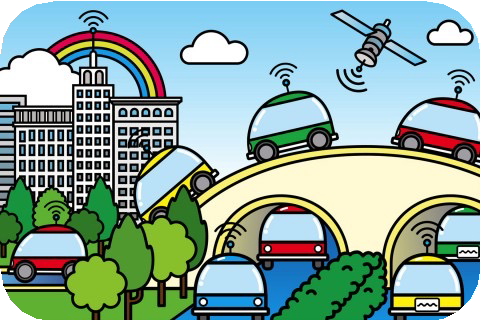 Βελτιστοποίηση της κυκλοφορίας και νέα πρότυπα κινητικότητας
- Μειωμένη κατανάλωση καυσίμων (ατμοσφαιρική ρύπανση)
-Μειωμένες εκπομπές CO2 (υπερθέρμανση του πλανήτη)
-Μειωμένη χρήση της γης
Rebound
effect
Empty trips
Beyond
Private 
property
Data Centres
Περισσότερος πλούτος
More time to do
what
Αύξηση της ευημερίας
-	Λιγότερος χρόνος στη κίνηση
-	Καμία χρονική επιβάρυνση στην οδήγηση
-	Βελτιωμένες επιλογές κινητικότητας
-      Ενσωμάτωση
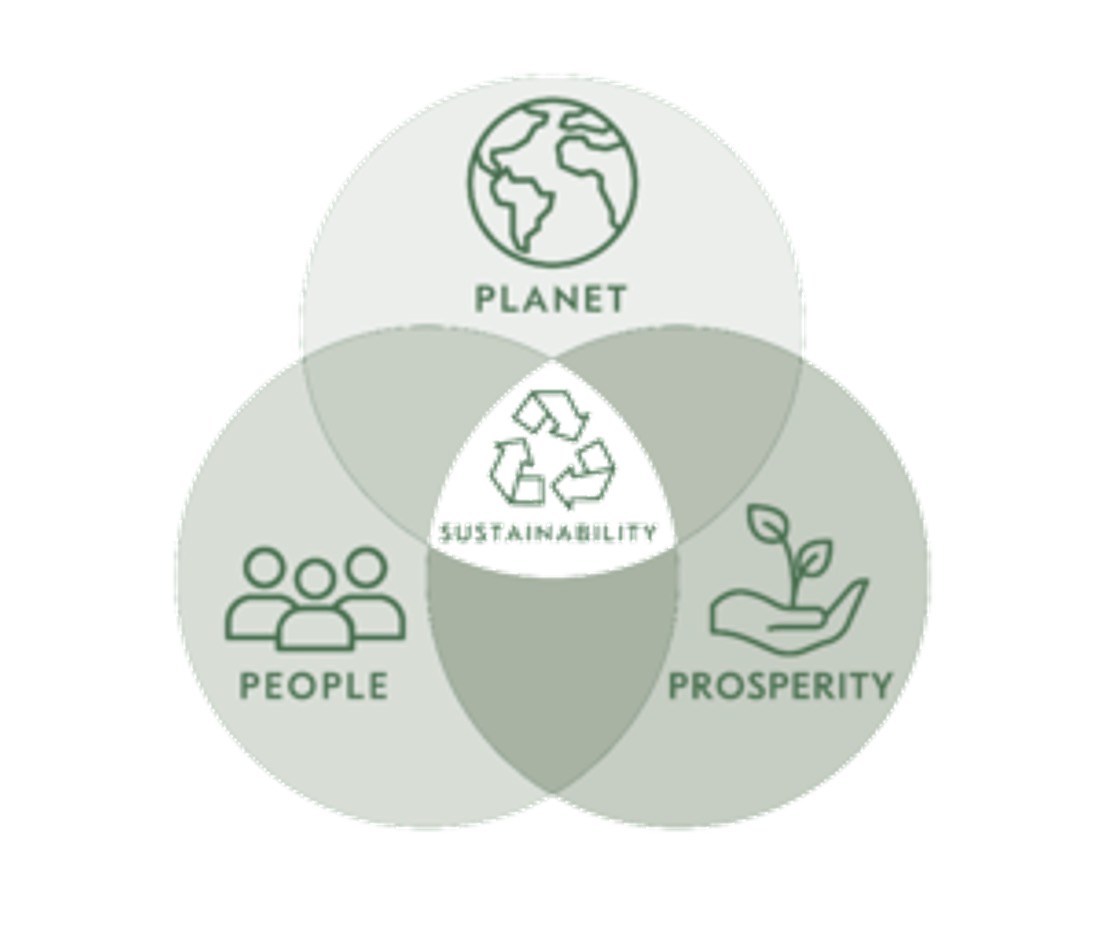 -Νέες επιχειρηματικές ευκαιρίες
-Νέες ευκαιρίες εργασίας
Technological
unemployment
Προσοχή στις ιστορίες περί ηθικής καινοτομίας!
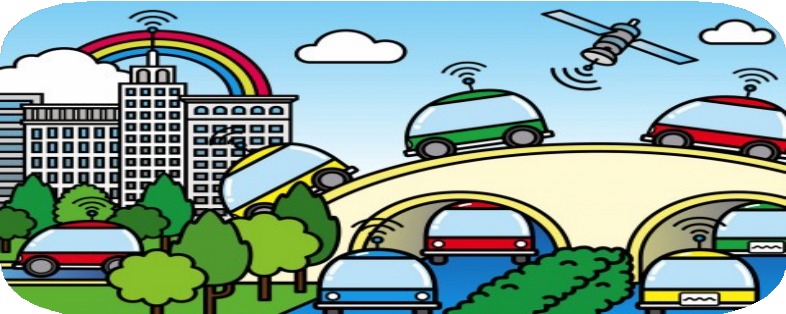 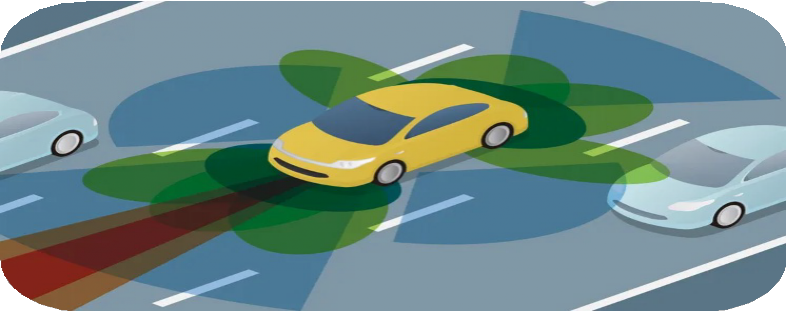 ?
Τα ηθικά επιτεύγματα εξαρτώνται από τον τρόπο με τον οποίο η κοινωνία διαμορφώνει  την αυτοματοποίηση της οδήγησης

Η ηθική δέσμευση και η υπευθυνότητα είναι καθοριστικής σημασίας
Κατανομή ευθυνών
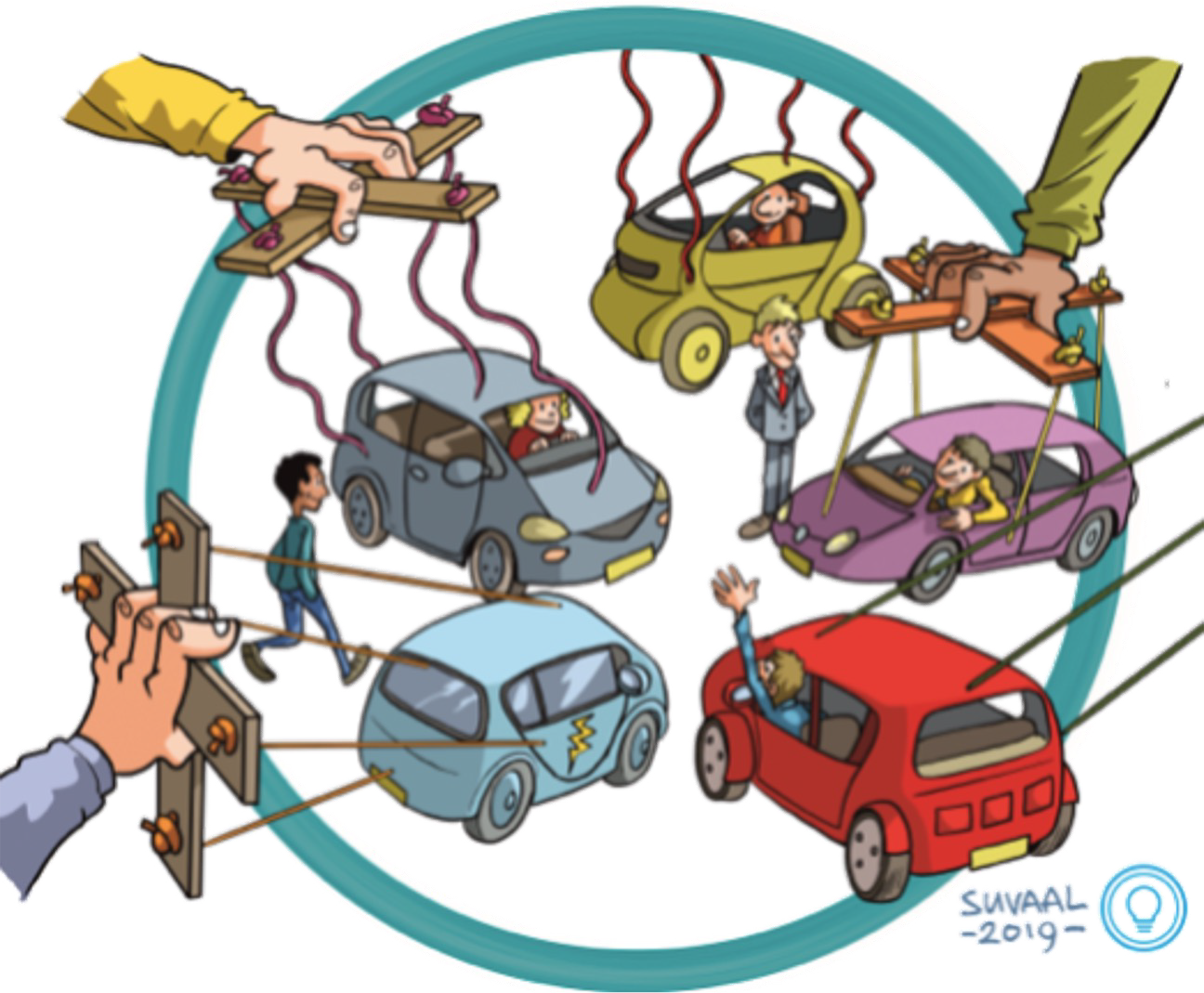 Κατανομή ευθυνών
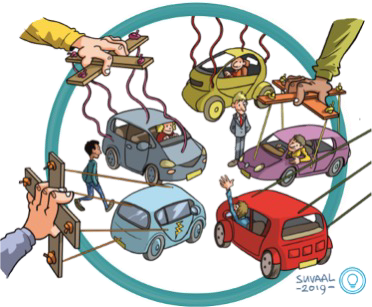 Ποιος θα είναι υπεύθυνος για τις ζημίες που προκαλούνται από ατυχήματα στα οποία εμπλέκονται αυτόνομα οχήματα;
Κατανομή ευθυνών
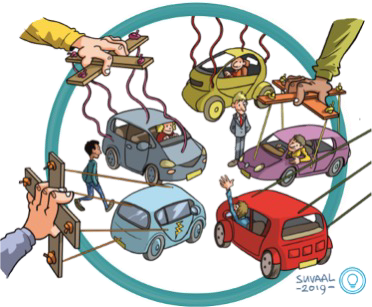 Ποιος θα είναι υπεύθυνος για τις ζημίες που προκαλούνται από ατυχήματα στα οποία εμπλέκονται αυτόνομα οχήματα;

- Τα ίδια τα συστήματα;
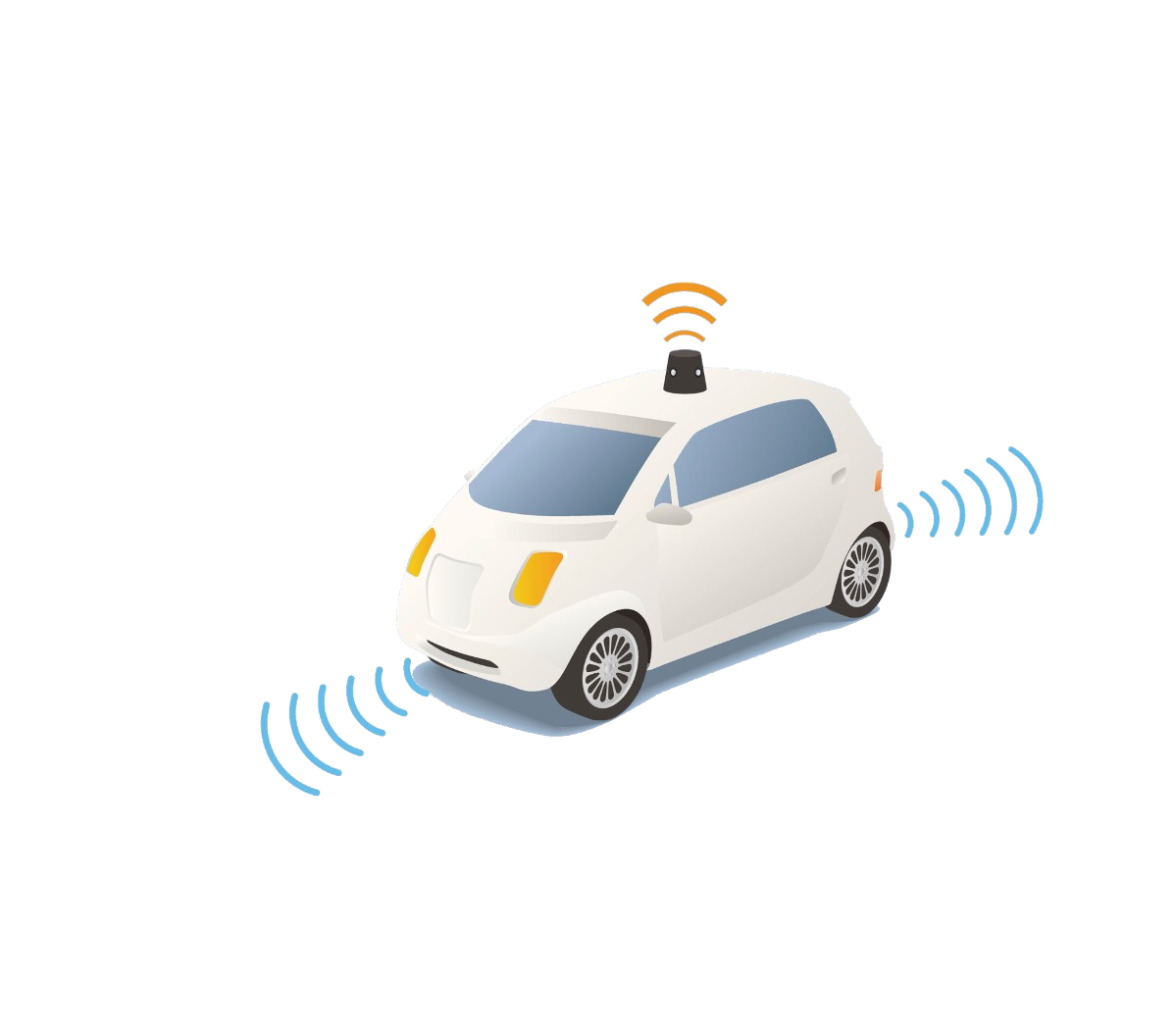 Κατανομή ευθυνών
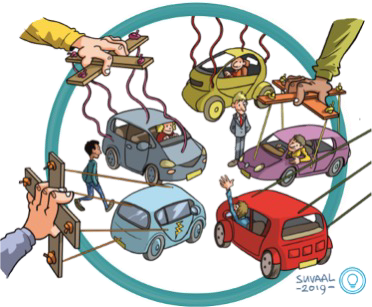 Ποιος θα είναι υπεύθυνος για τις ζημίες που προκαλούνται από ατυχήματα στα οποία εμπλέκονται αυτόνομα οχήματα;

- Τα ίδια τα συστήματα;	ΟΧΙ
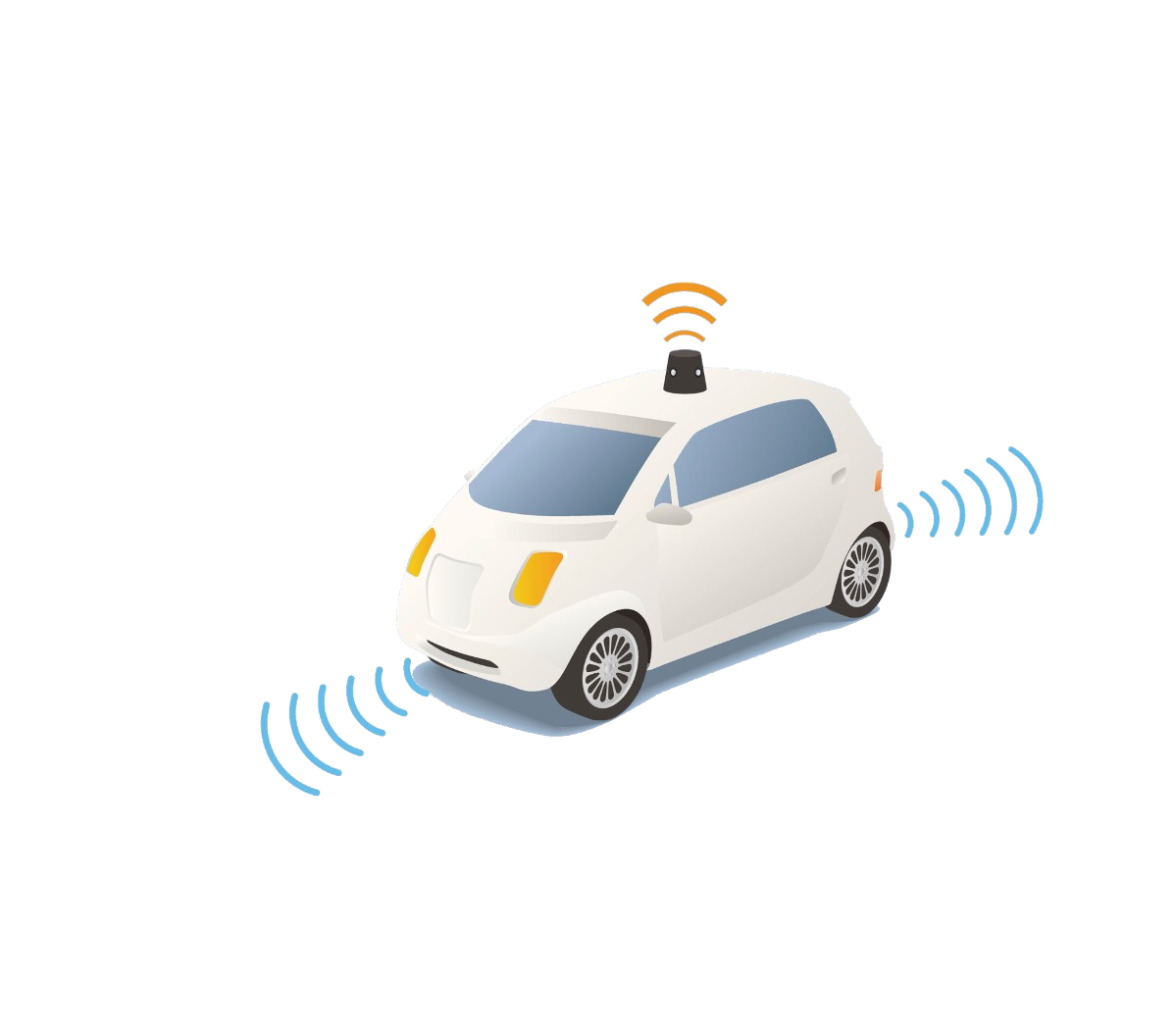 ?
Κατανομή ευθυνών
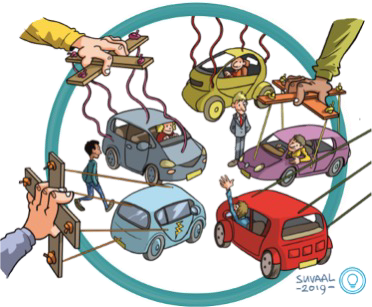 Ποιος θα είναι υπεύθυνος για τις ζημίες που προκαλούνται από ατυχήματα στα οποία εμπλέκονται αυτόνομα οχήματα;
-Τα ίδια τα συστήματα;	OXI
-Οι επιβάτες;
-Οι ιδιοκτήτες;
-Οι σχεδιαστές/προγραμματιστές;
-Οι παραγωγοί;
-Οι ρυθμιστές
-Κανείς, μόνο το ασφαλιστικό σύστημα;
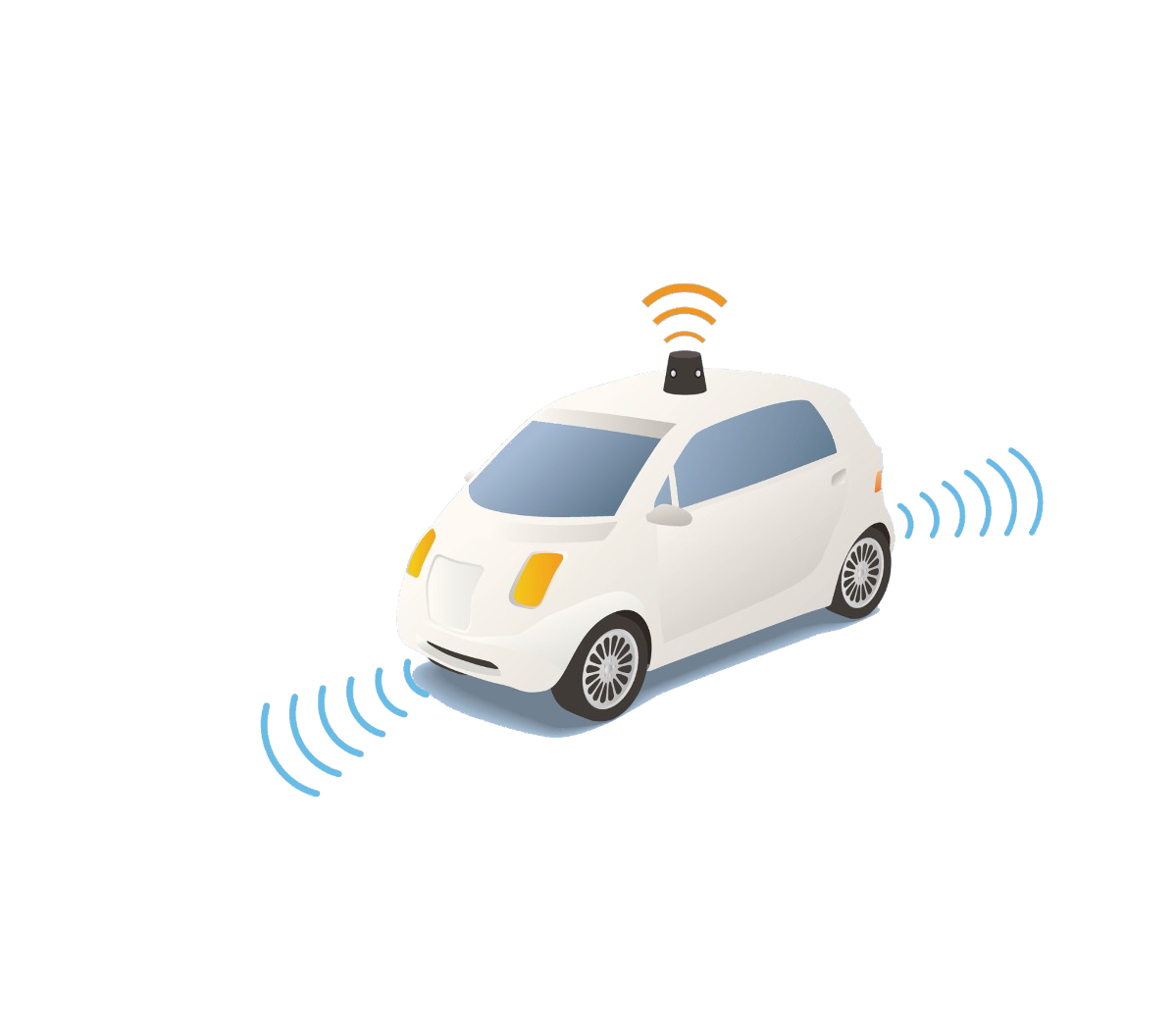 ?
Κατανομή ευθυνών
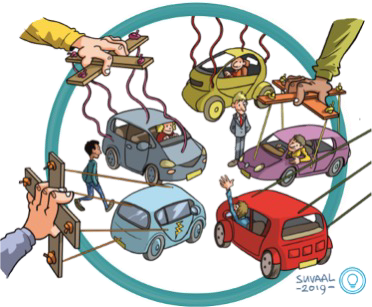 Ποιος θα είναι υπεύθυνος για τις ζημίες που προκαλούνται από ατυχήματα στα οποία εμπλέκονται αυτόνομα οχήματα;
-Τα ίδια τα συστήματα;	OXI
-Οι επιβάτες;
-Οι ιδιοκτήτες;
-Οι σχεδιαστές/προγραμματιστές;
-Οι παραγωγοί;
-Οι ρυθμιστές
-Κανείς, μόνο το ασφαλιστικό σύστημα;
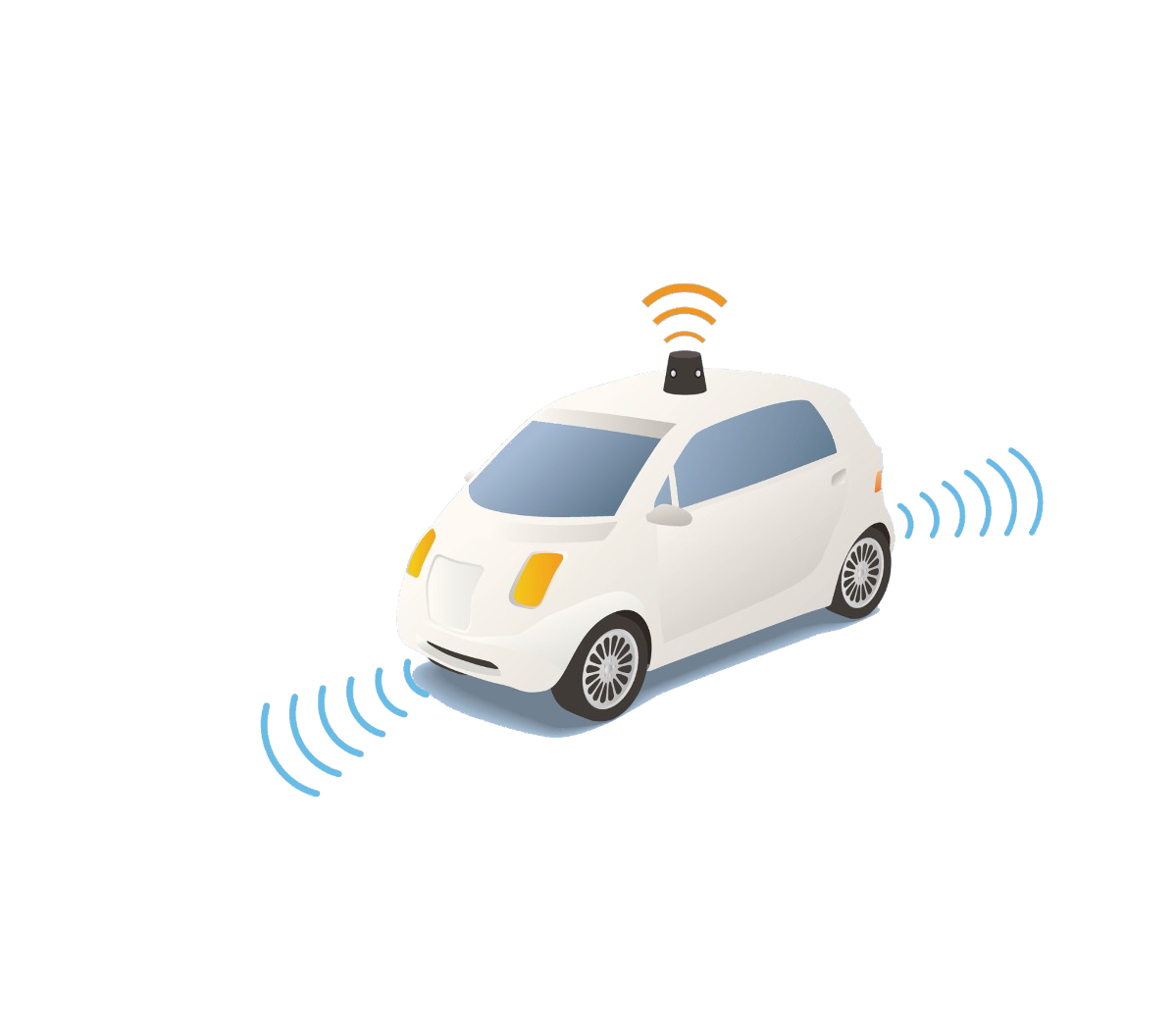 ?
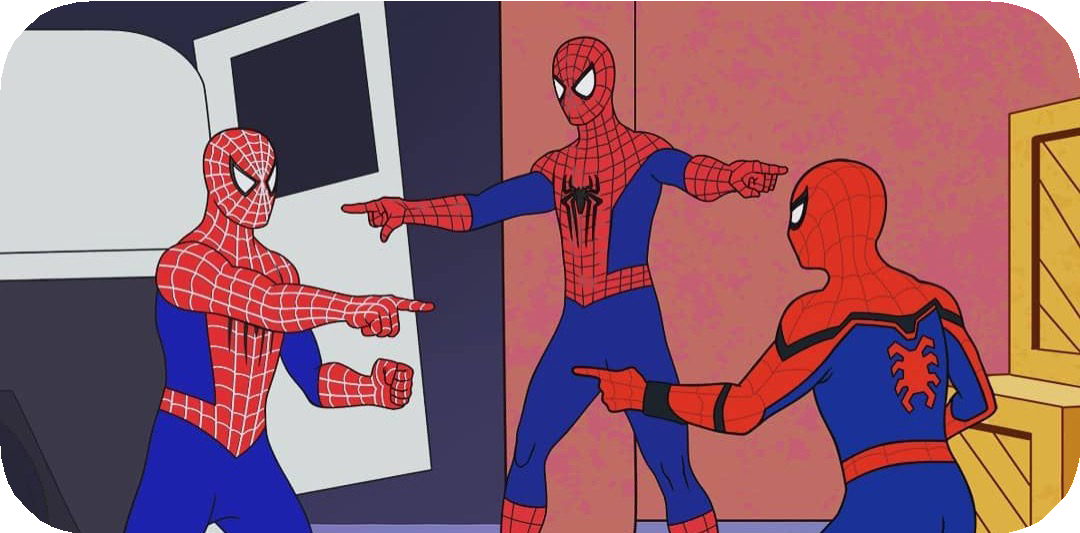 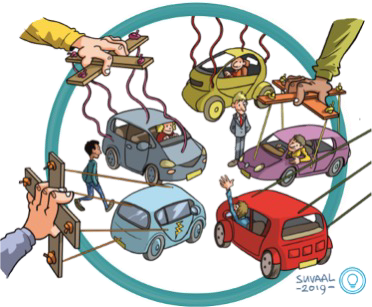 Κατανομή ευθυνών
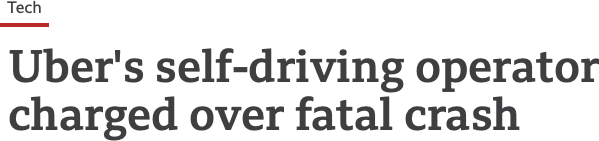 16 Sept. 2020
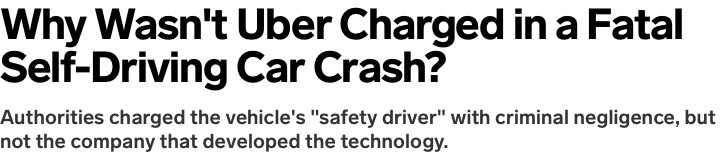 17 Sept. 2020
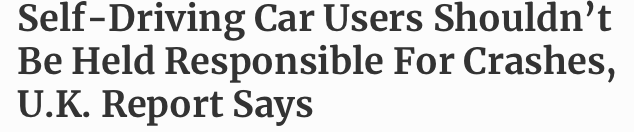 25 Jan. 2022
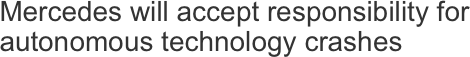 28 Mar. 2022
Αναπόφευκτες συγκρούσεις
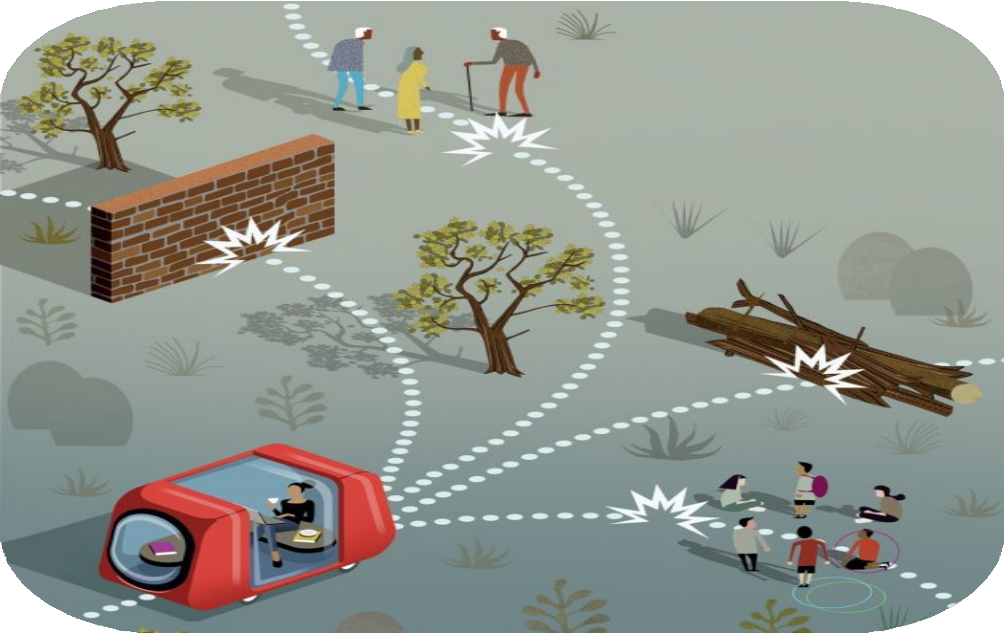 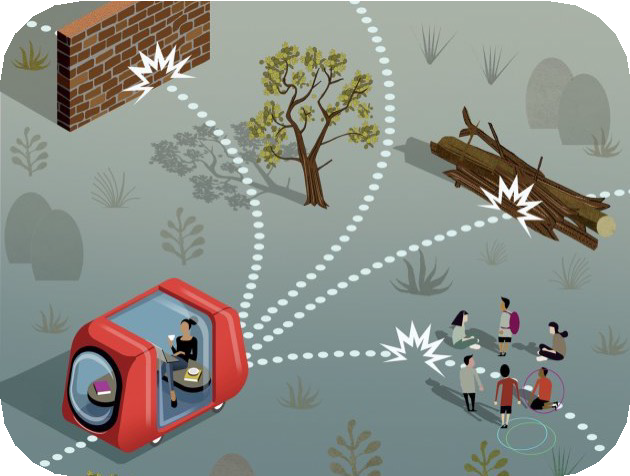 Αναπόφευκτες συγκρούσεις
Οι αναπόφευκτες συγκρούσεις αποτέλεσαν πρωταρχική ανησυχία στην ηθική συζήτηση για την αυτόνομη οδήγηση
Ε: πώς θα πρέπει το σύστημα να χειρίζεται ηθικά φορτισμένες καταστάσεις - δηλαδή καταστάσεις όπου η βλάβη είναι αναπόφευκτη αλλά μπορεί να κατανεμηθεί με διαφορετικούς τρόπους. ☞ Αλγόριθμοι ατυχημάτων

δικαιώματα	 καθήκοντα
οχι στις διακρίσεις	 συνέπειες
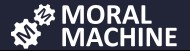 προστασία των παιδιών
θυσία επιβατών
θυσία παρευρισκόμενων
να σωθούν περισσότερες ζωές
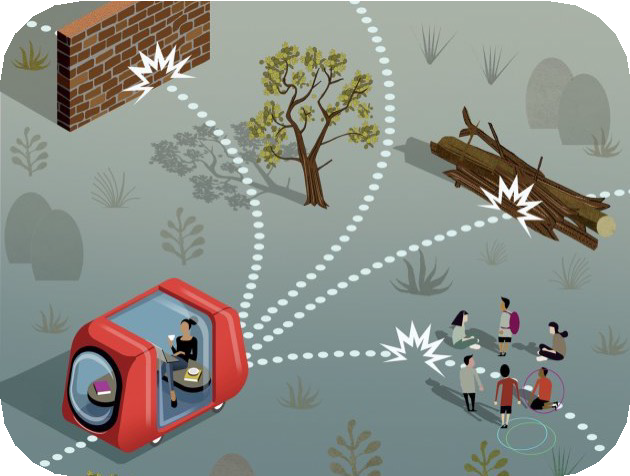 Αναπόφευκτη Σύγκρουση
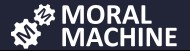 Ένα αυτόνομο αυτοκίνητο με ξαφνική βλάβη στα φρένα πλησιάζει σε διάβαση πεζών.
Τι πρέπει να κάνει;
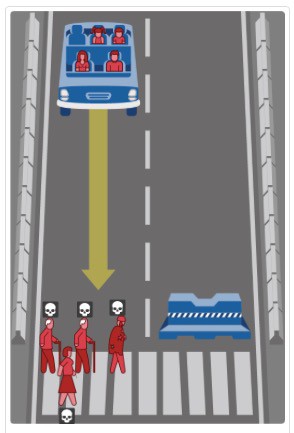 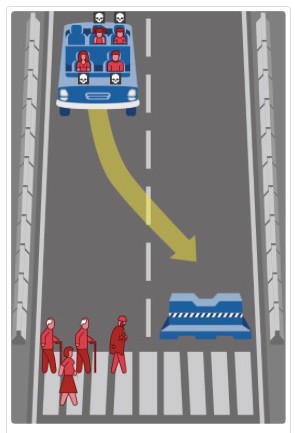 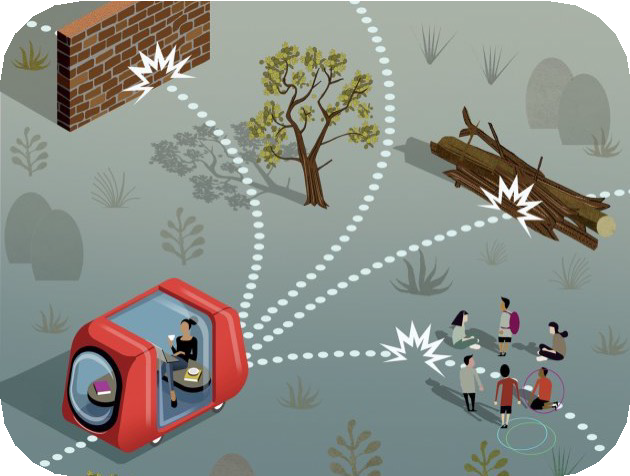 Αναπόφευκτη Σύγκρουση
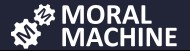 Ένα αυτόνομο αυτοκίνητο με ξαφνική βλάβη στα φρένα πλησιάζει σε διάβαση πεζών.
Τι πρέπει να κάνει;
Επιλογή A

Ενέργεια: δεν στρίβει

Συνέπειες: Πεθαίνουν πεζοί

2 ηλικιωμένοι
1 άστεγος
1 υπέρβαρη γυναίκα

Ασφαλείς επιβάτες:
 1 άντρας
1 γυναίκα
1 μικρό κορίτσι
1 μικρό αγόρι
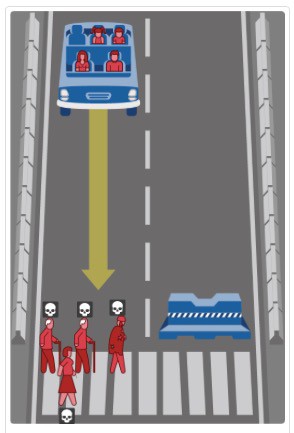 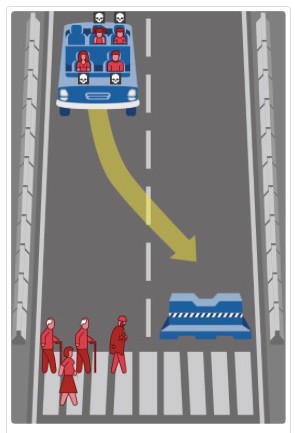 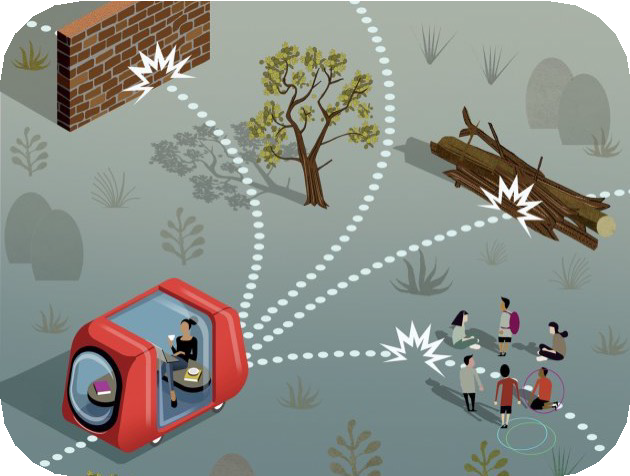 Αναπόφευκτη Σύγκρουση
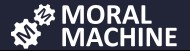 Ένα αυτόνομο αυτοκίνητο με ξαφνική βλάβη στα φρένα πλησιάζει σε διάβαση πεζών.
Τι πρέπει να κάνει;
Επιλογή A

Ενέργεια: δεν στρίβει

Συνέπειες: Πεθαίνουν πεζοί

2 ηλικιωμένοι
1 άστεγος
1 υπέρβαρη γυναίκα

Ασφαλείς επιβάτες:
1 άντρας
1 γυναίκα
1 μικρό κορίτσι
1 μικρό αγόρι
Επιλογή Β
Ενέργεια: στρίβει
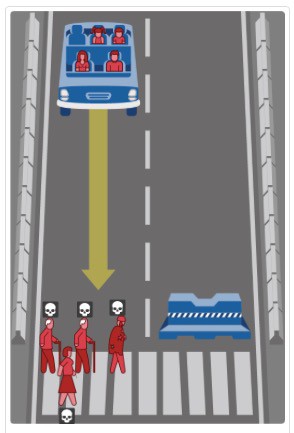 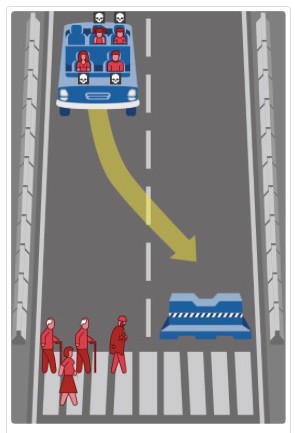 Συνέπειες: Πεθαίνουν οι επιβάτες
1 άντρας
1 γυναίκα
1 μικρό κορίτσι
1 μικρό αγόρι
Πεζοί ασφαλείς: 2 ηλικιωμένοι
1 άστεγος
1 υπέρβαρη γυναίκα
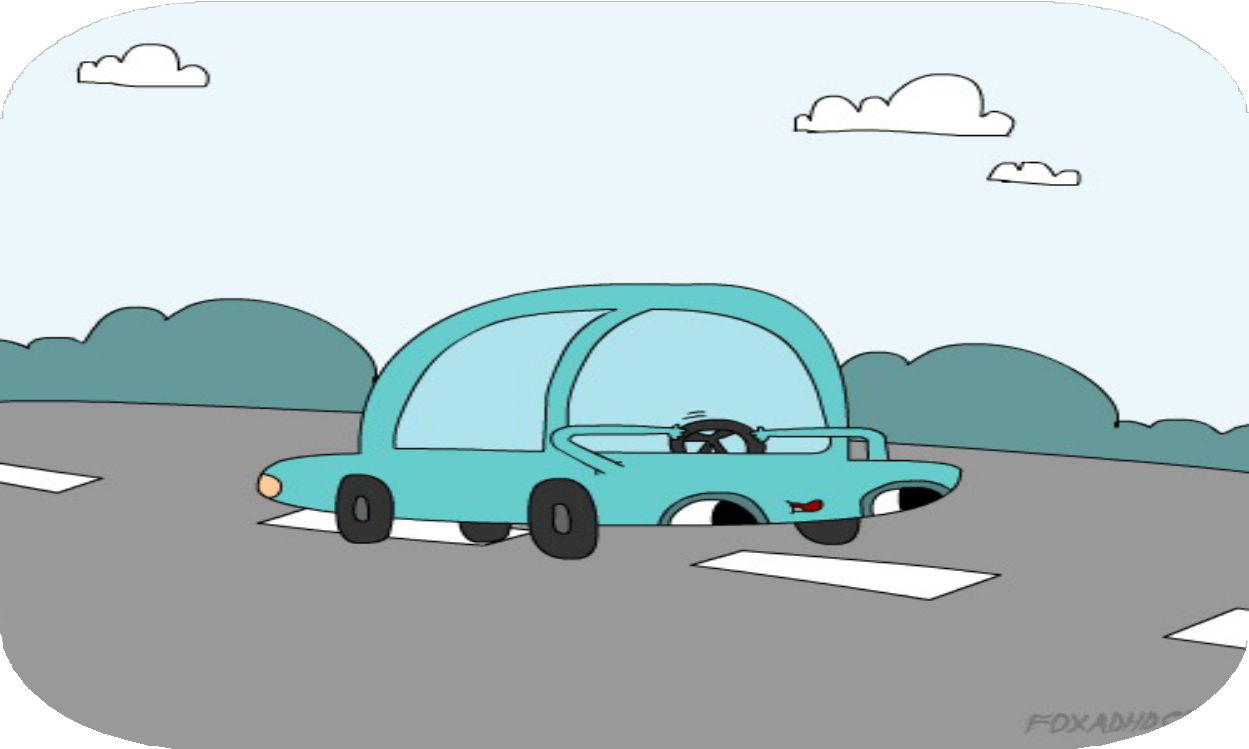 Ευχαριστώ για την προσοχή
Ερωτήσεις;
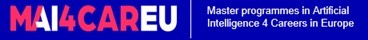 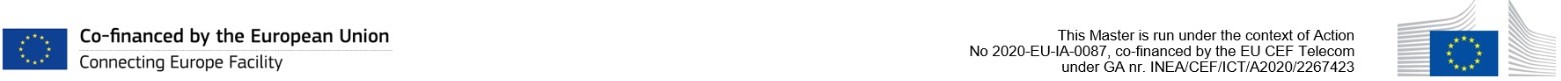